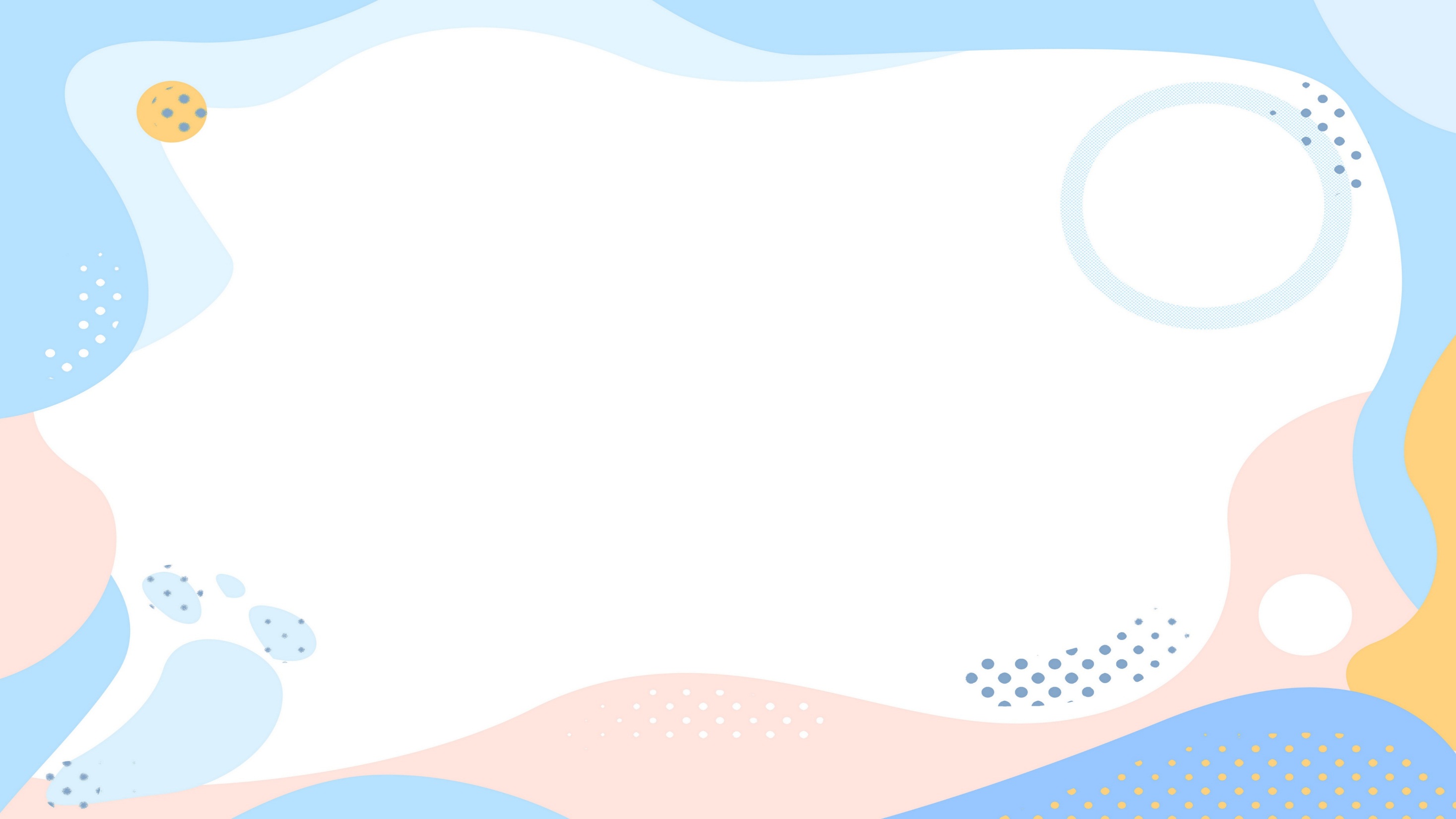 LOGO
-SUMMER-
Free PPT Templates
Insert the Subtitle of Your Presentation
freeppt7.com
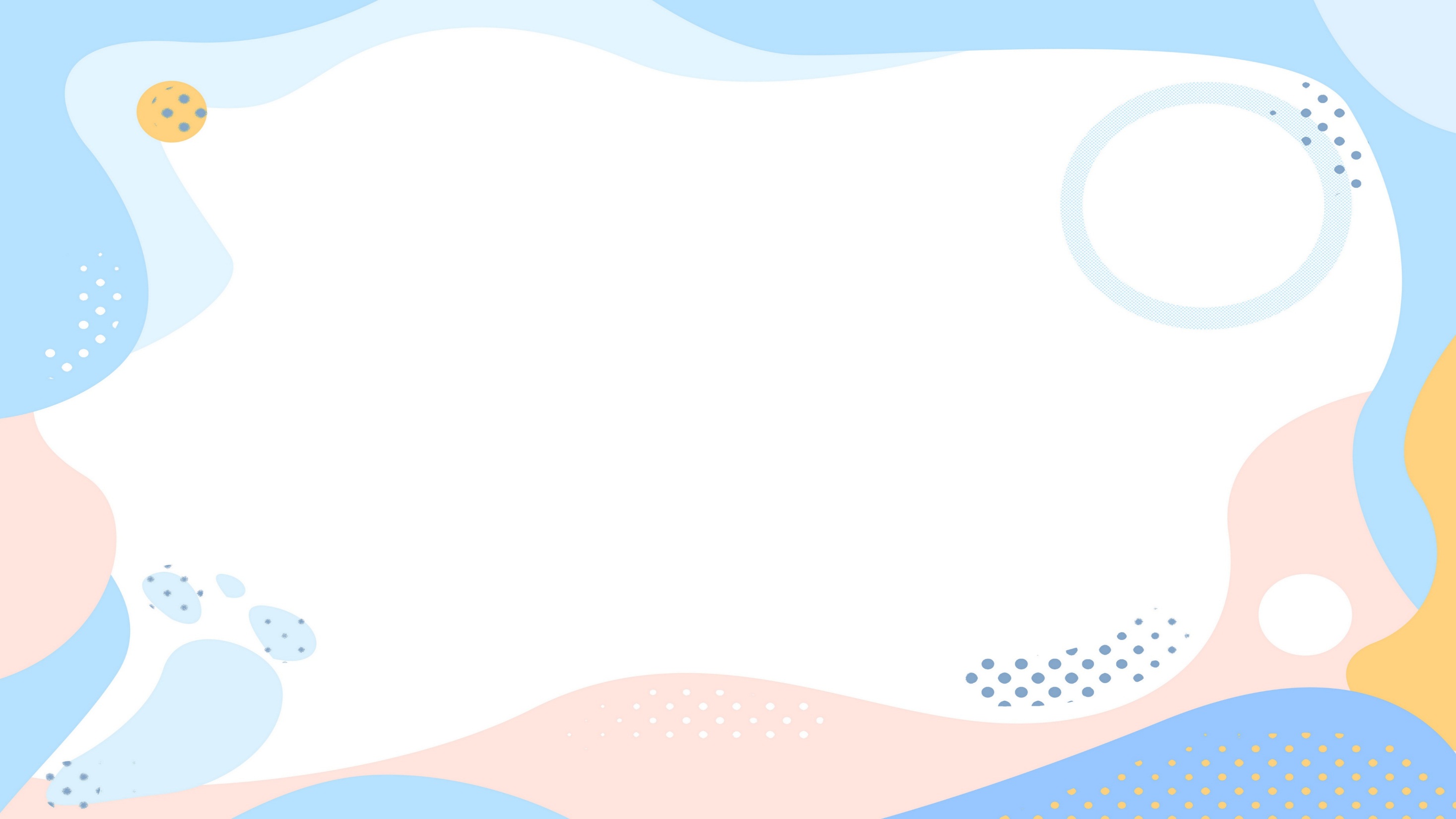 行业PPT模板http://www.1ppt.com/hangye/
CONTENTS
Add title text
Add title text
02
01
Add title text
Add title text
04
03
[Speaker Notes: 模板来自于： 第一PPT https://www.1ppt.com/]
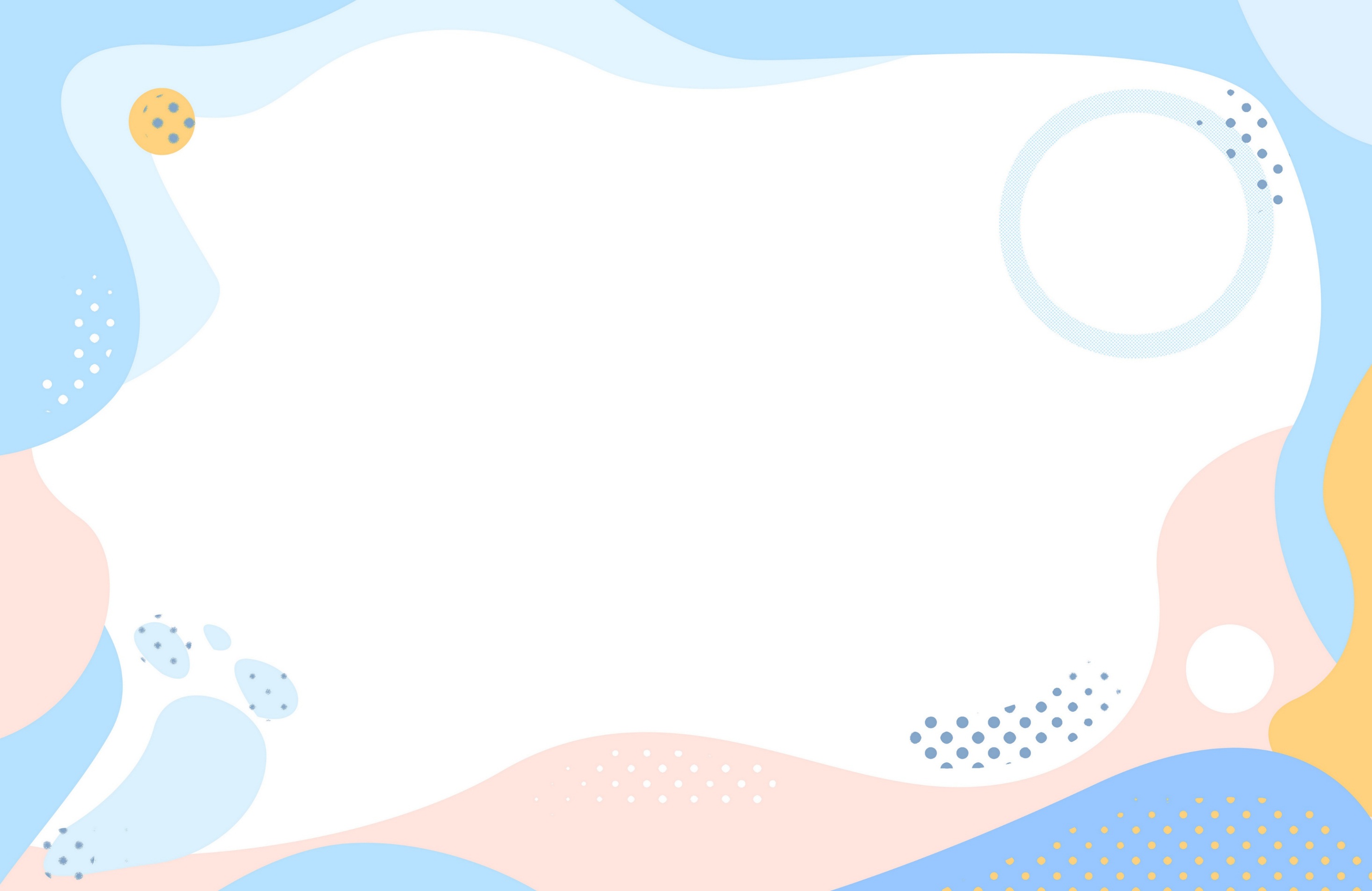 01
Add title text
Click here to add content, content to match the title.
Part One
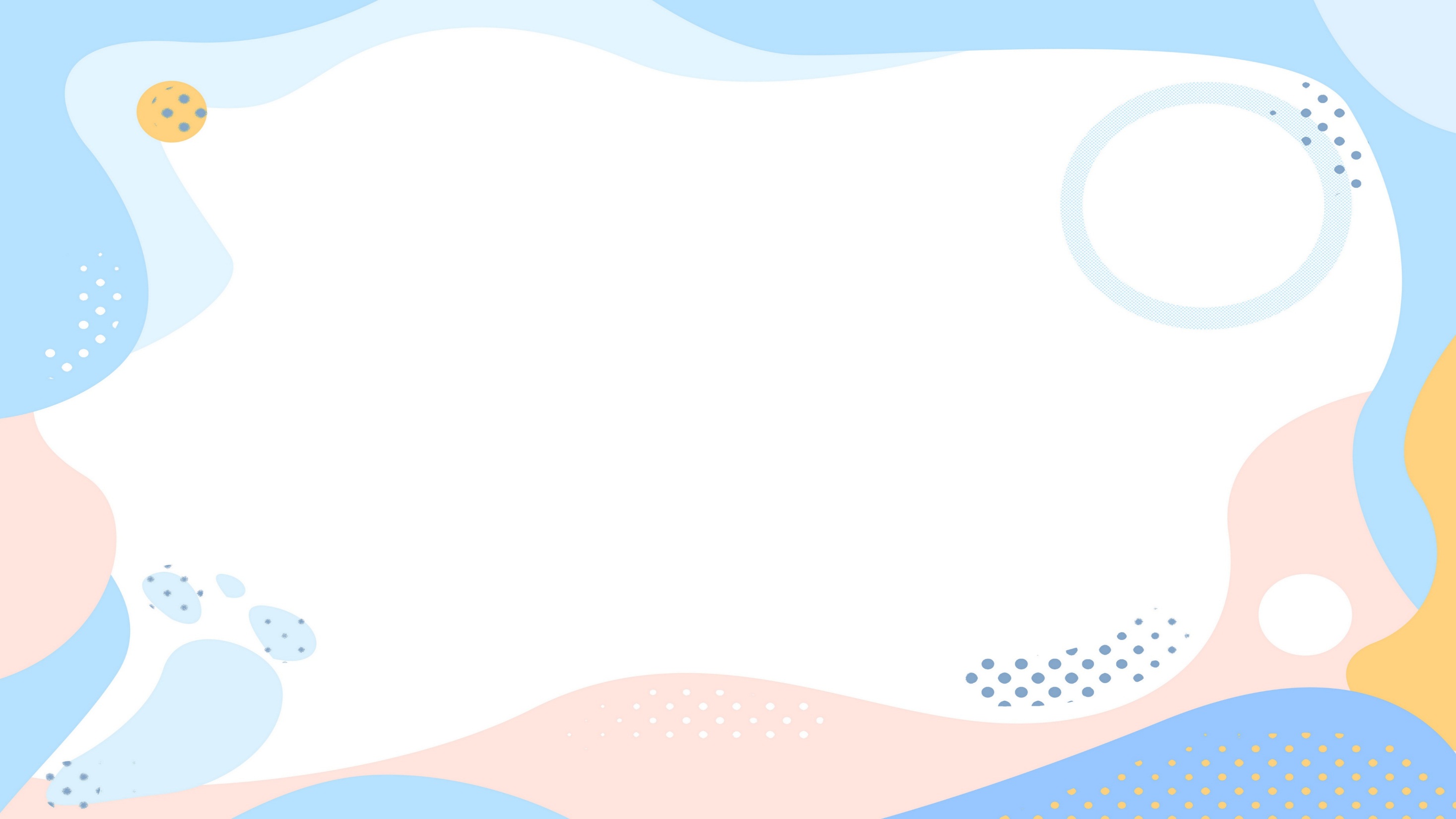 Add title text
Click here to add content, content to match the title.
Add title text
Add title text
Click here to add content, content to match the title.
Click here to add content, content to match the title.
Add title text
Add title text
Click here to add content, content to match the title.
Click here to add content, content to match the title.
Add title text
Add title text
Click here to add content, content to match the title.
Click here to add content, content to match the title.
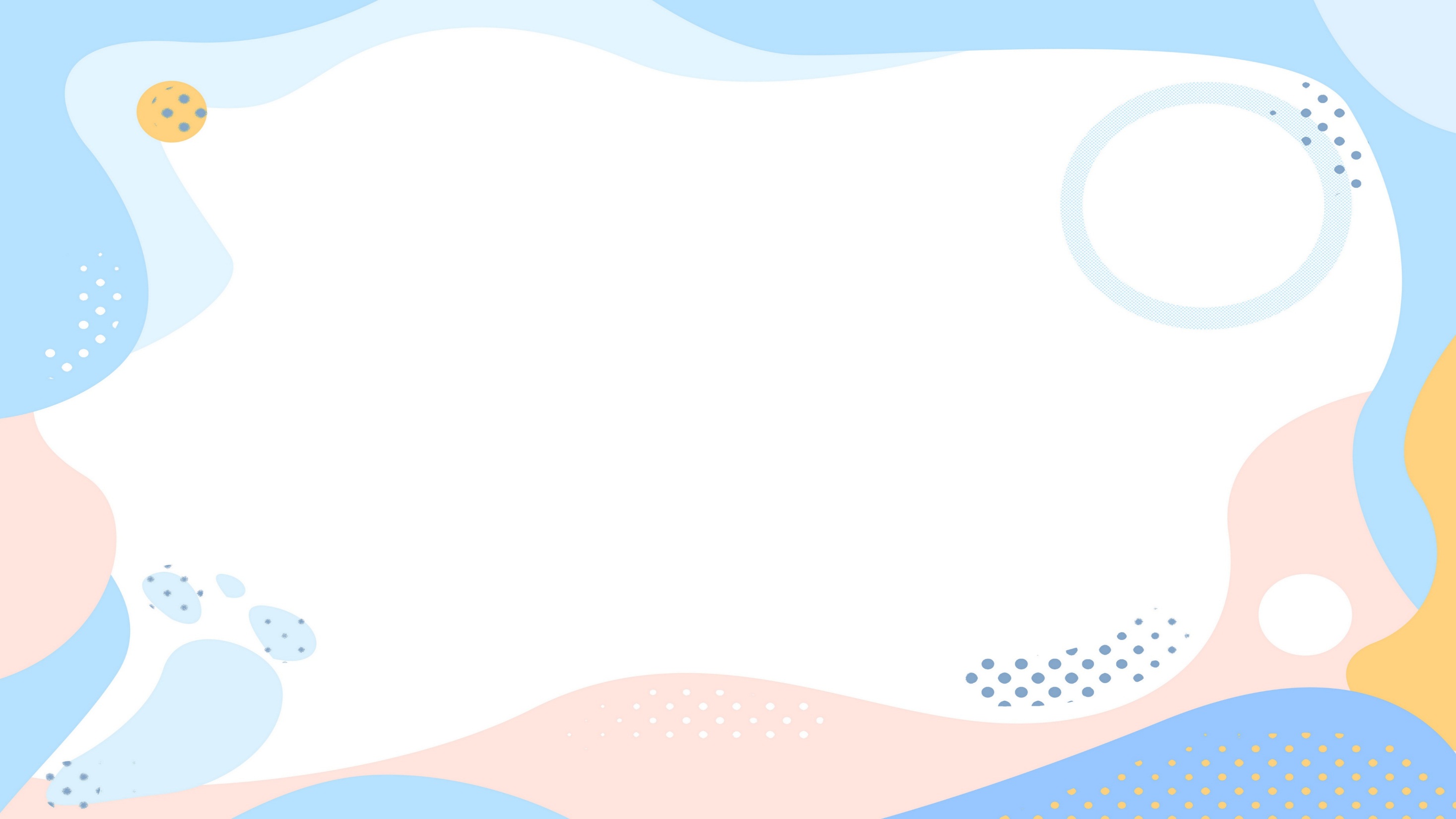 Add title text
Click here to add content, content to match the title.
Add title text
Add title text
Add title text
Add title text
Add title text
Click here to add content, content to match the title.
Click here to add content, content to match the title.
Click here to add content, content to match the title.
Click here to add content, content to match the title.
Click here to add content, content to match the title.
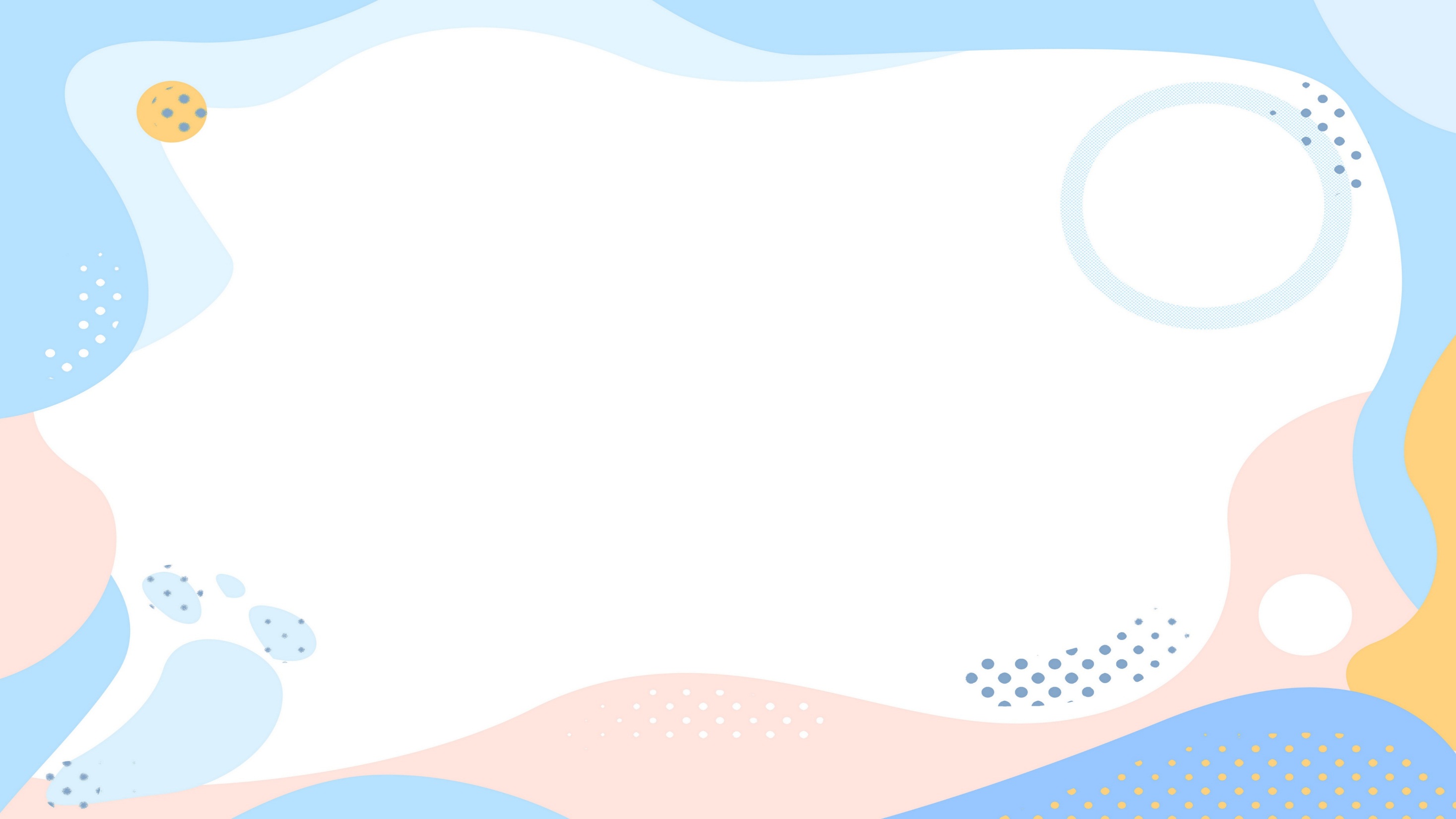 Add title text
Click here to add content, content to match the title.
Click here to add text content, such as keywords, some brief introductions, etc.
Add title text
Click here to add text content, such as keywords, some brief introductions, etc.
Add title text
Click here to add text content, such as keywords, some brief introductions, etc.
Add title text
Click here to add text content, such as keywords, some brief introductions, etc.
Add title text
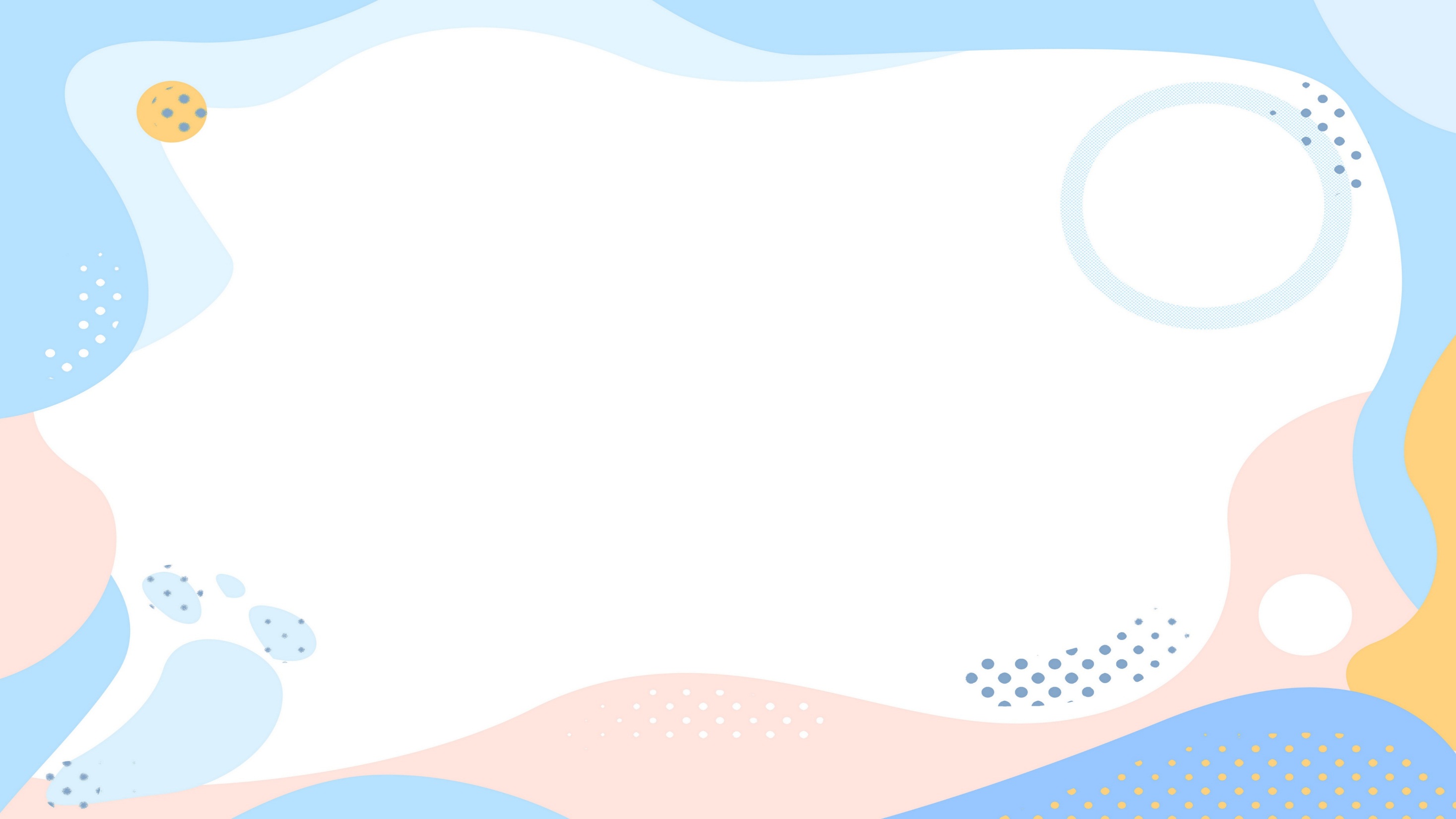 Add title text
Click here to add content, content to match the title.
Steap 1
Steap 2
Steap 3
Steap 4
Steap 5
Steap 6
Add title text
Add title text
Add title text
Add title text
Add title text
Add title text
Click here to add content, content to match the title.
Click here to add content, content to match the title.
Click here to add content, content to match the title.
Click here to add content, content to match the title.
Click here to add content, content to match the title.
Click here to add content, content to match the title.
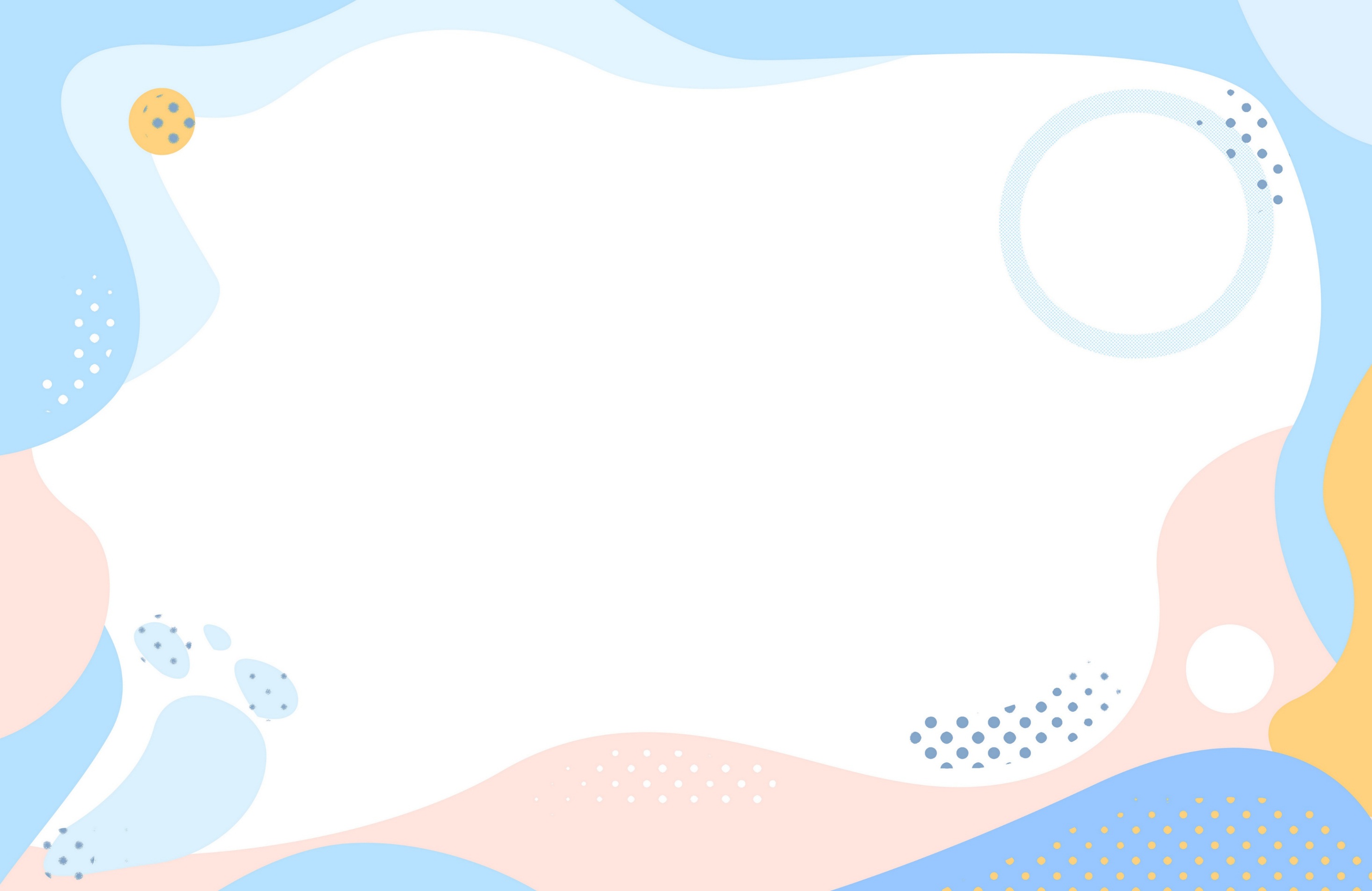 02
Add title text
Click here to add content, content to match the title.
Part Two
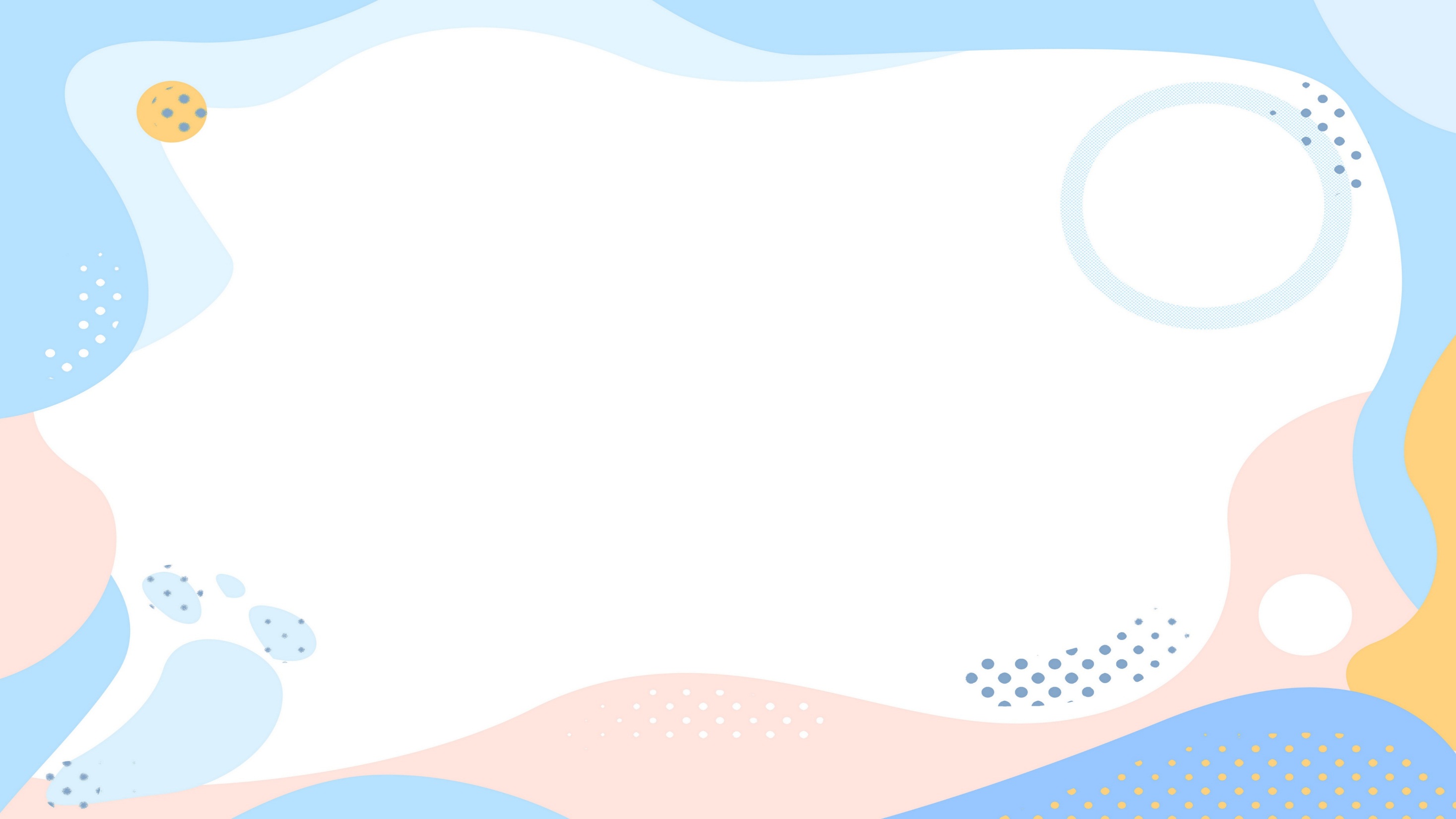 Add title text
Click here to add content, content to match the title.
Click here to add text content, such as keywords, some brief introductions, etc.
4
1
2
3
Add title text
Add title text
Add title text
Add title text
Click here to add content, content to match the title.
Click here to add content, content to match the title.
Click here to add content, content to match the title.
Click here to add content, content to match the title.
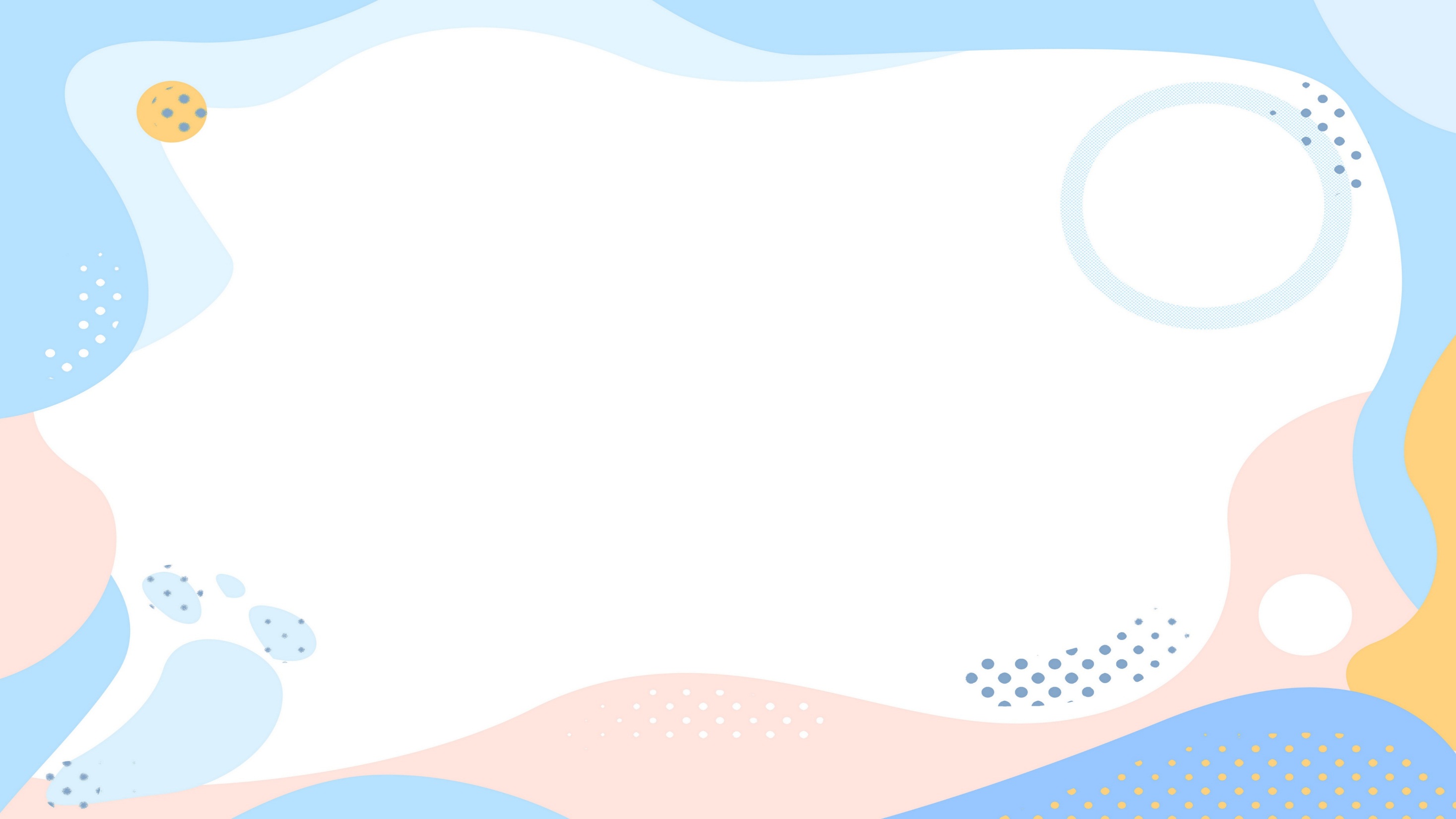 Add title text
Click here to add content, content to match the title.
Add title text
Add title text
Add title text
Add title text
Click here to add content, content to match the title.
Click here to add content, content to match the title.
Click here to add content, content to match the title.
Click here to add content, content to match the title.
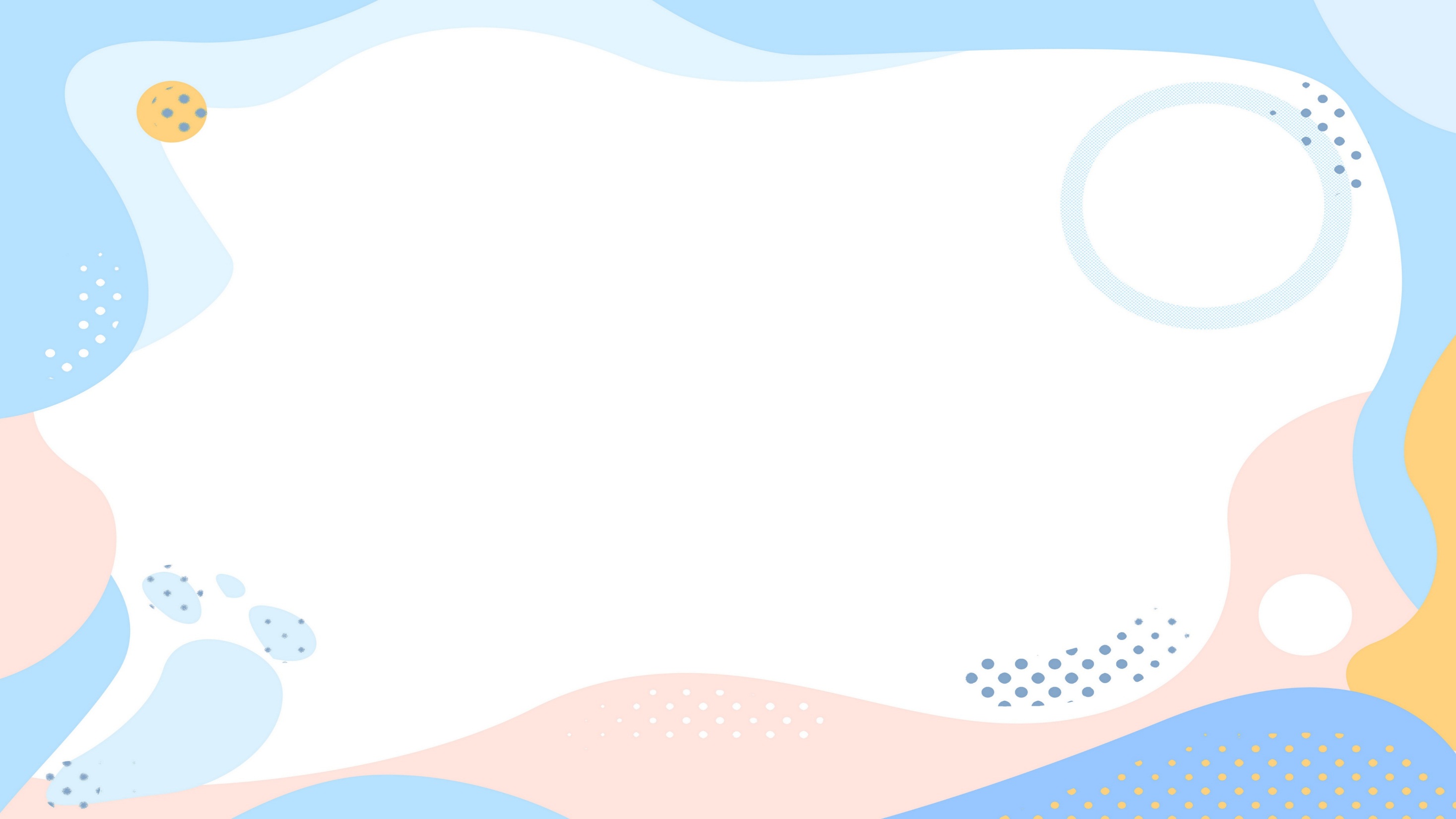 Add title text
Click here to add content, content to match the title.
Add title text
Add title text
Add title text
Add title text
Click here to add content, content to match the title.
Click here to add content, content to match the title.
Click here to add content, content to match the title.
Click here to add content, content to match the title.
88%
63%
42%
80%
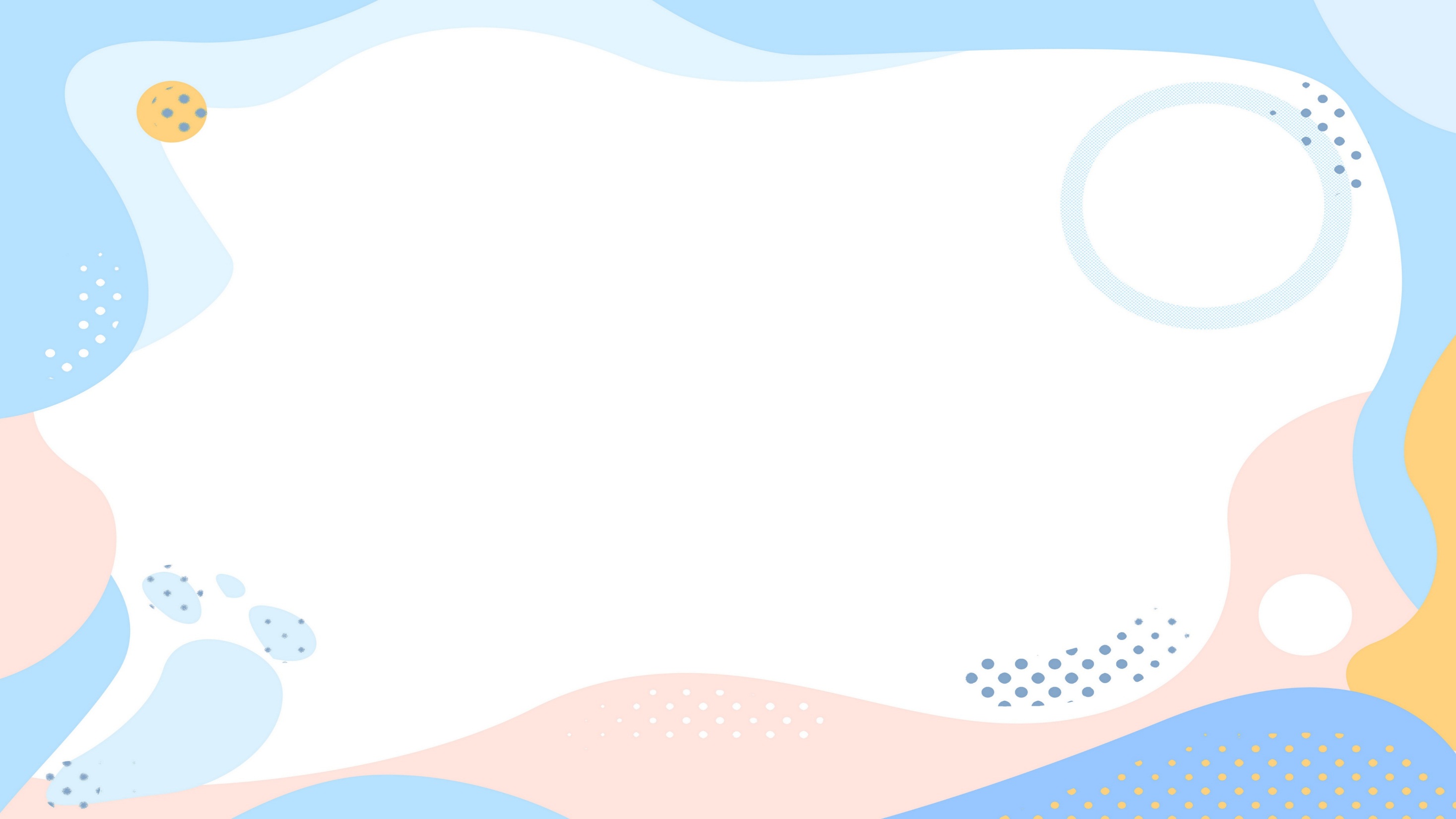 Add title text
Click here to add content, content to match the title.
Add title text
Add title text
Click here to add content, content to match the title.
Click here to add content, content to match the title.
Add title text
Add title text
Click here to add content, content to match the title.
Click here to add content, content to match the title.
Add title text
Add title text
Click here to add content, content to match the title.
Click here to add content, content to match the title.
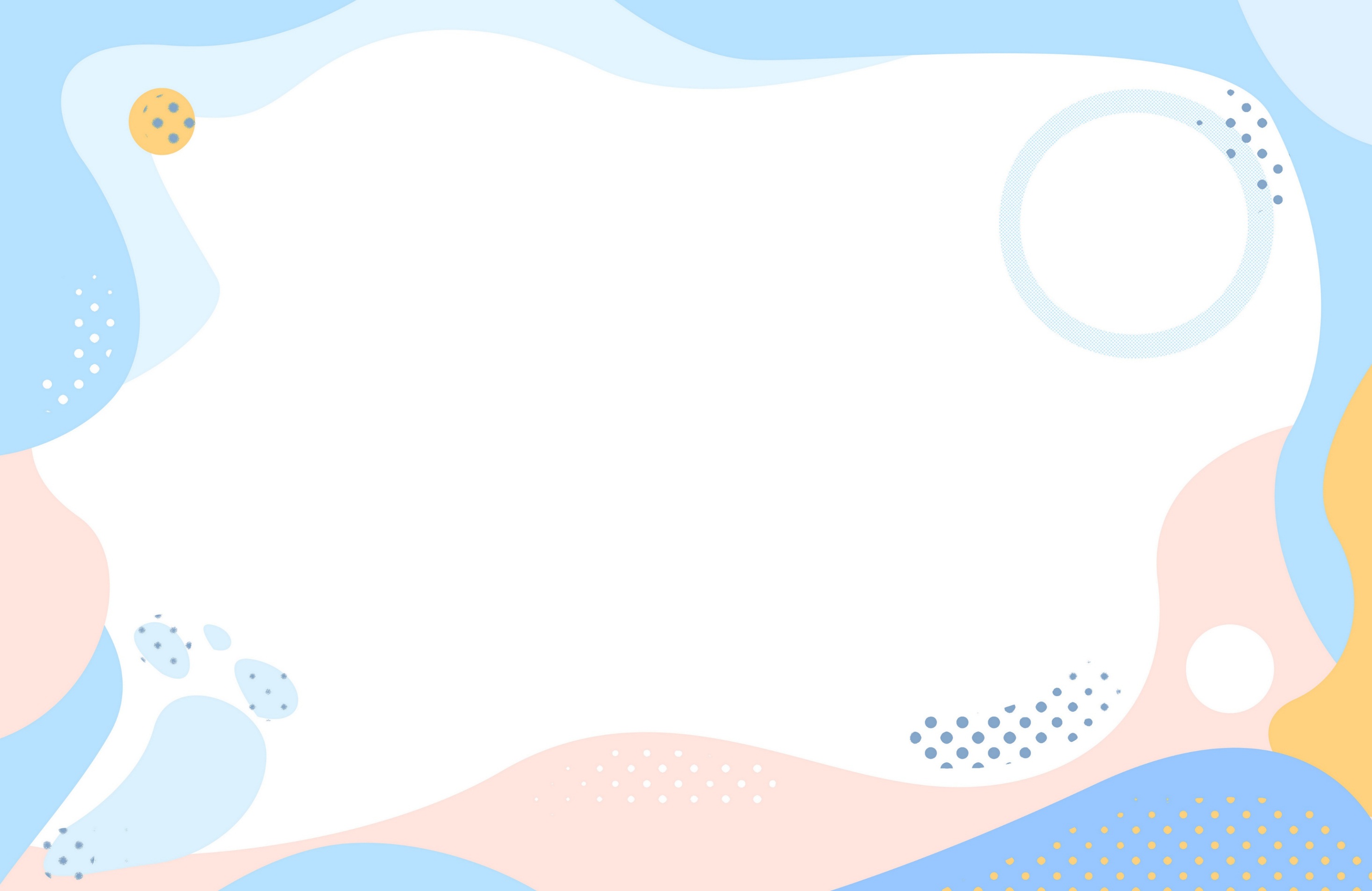 03
Add title text
Click here to add content, content to match the title.
Part Three
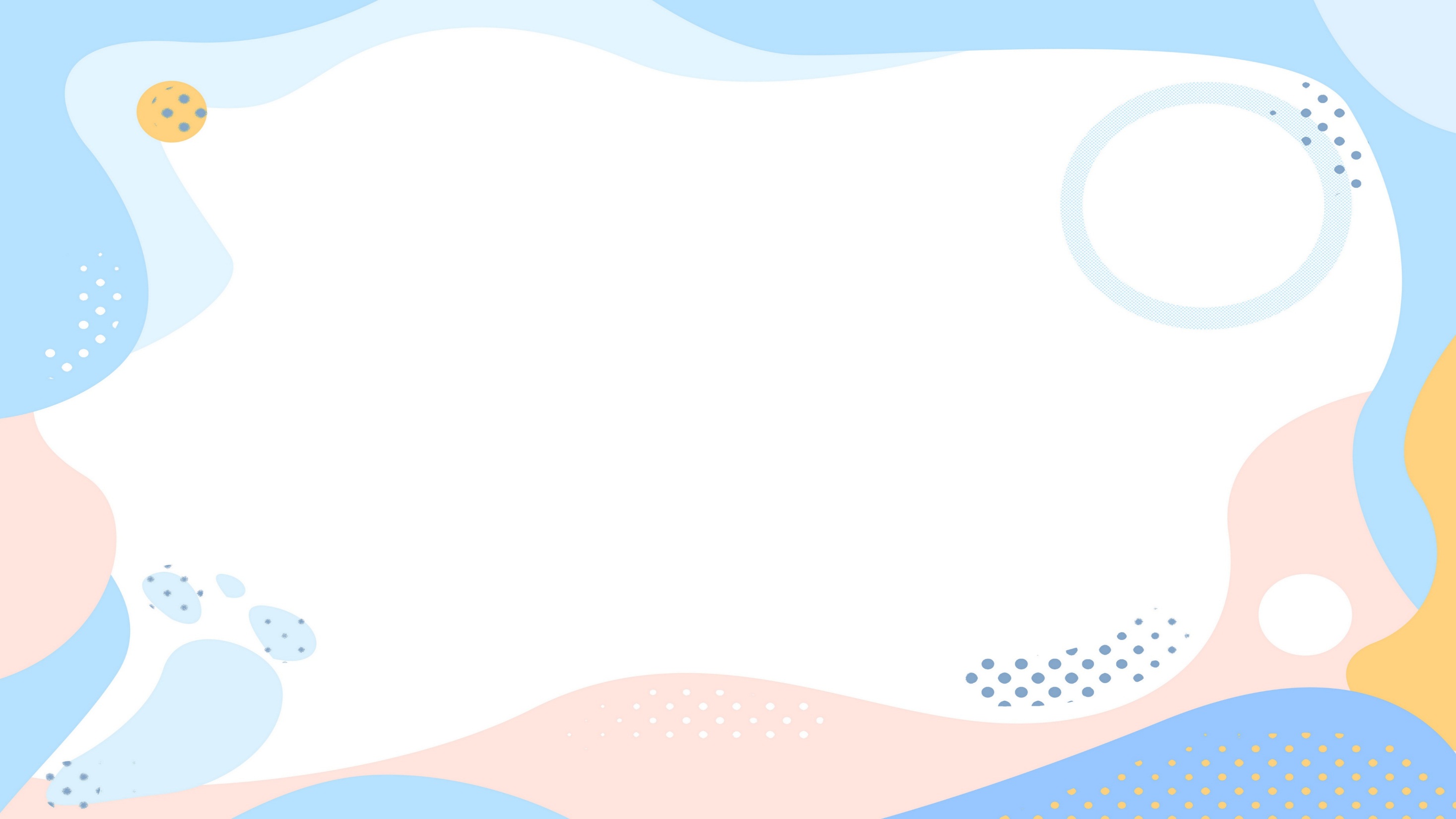 Add title text
Click here to add content, content to match the title.
Title 1
100%
Add title text
Title 2
Title 3
Click here to add content, content to match the title.
60%
Add title text
Click here to add content, content to match the title.
50%
Add title text
Click here to add content, content to match the title.
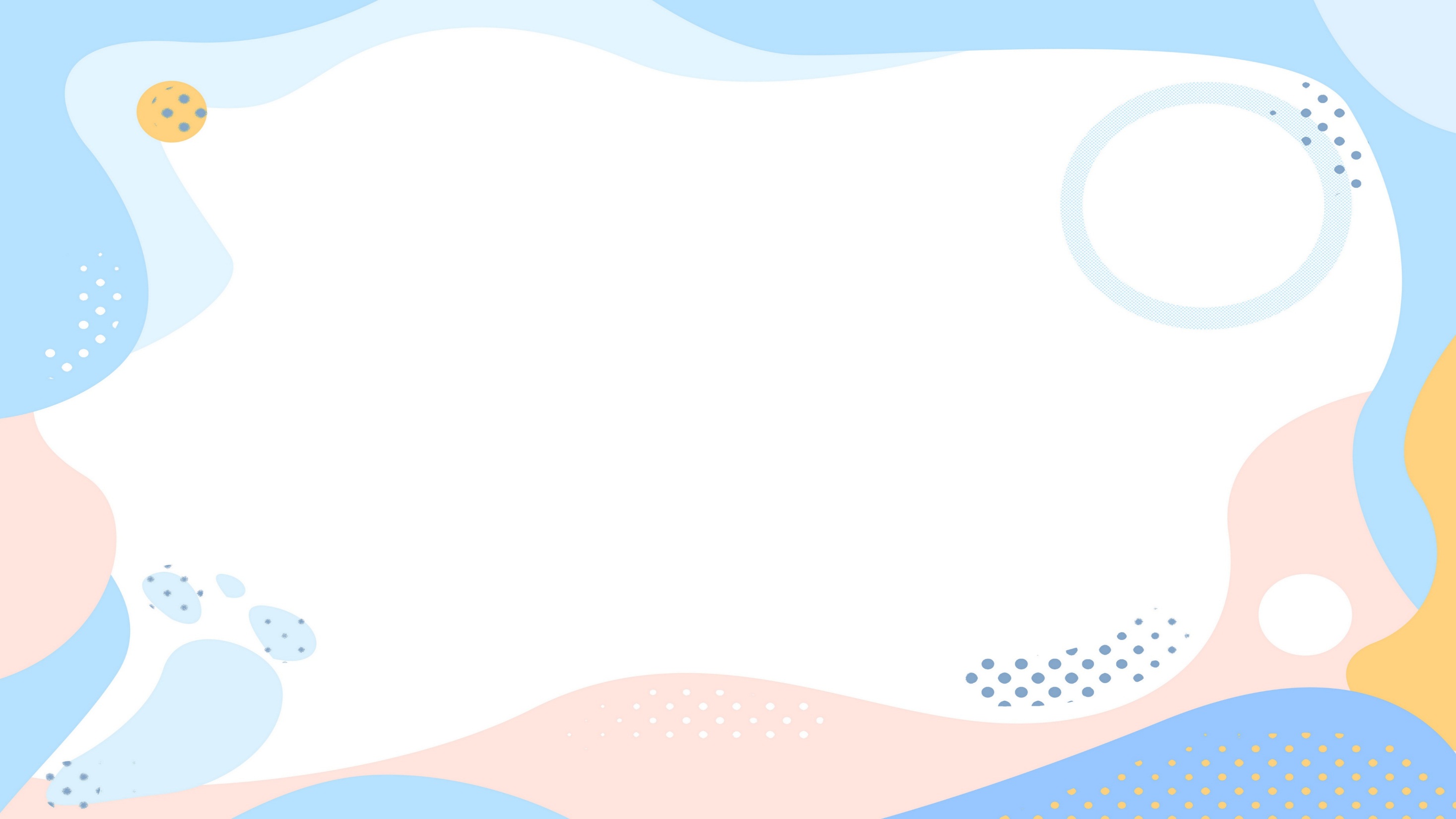 Add title text
Click here to add content, content to match the title.
Add title text
Add title text
Add title text
Add title text
Click here to add content, content to match the title.
Click here to add content, content to match the title.
Click here to add content, content to match the title.
Click here to add content, content to match the title.
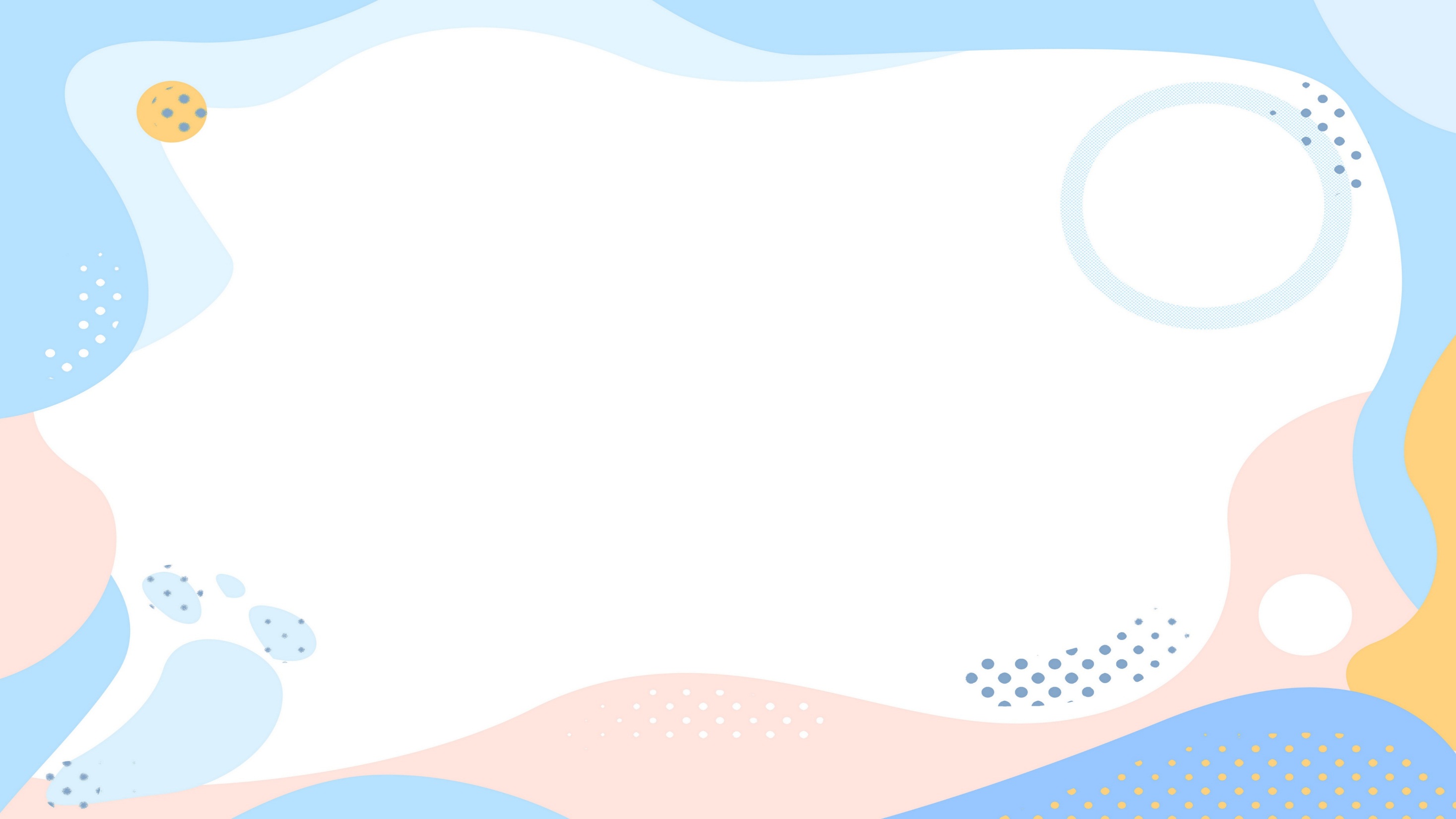 Add title text
Click here to add content, content to match the title.
Add title text
Add title text
Add title text
Add title text
Click here to add content, content to match the title.
Click here to add content, content to match the title.
Click here to add content, content to match the title.
Click here to add content, content to match the title.
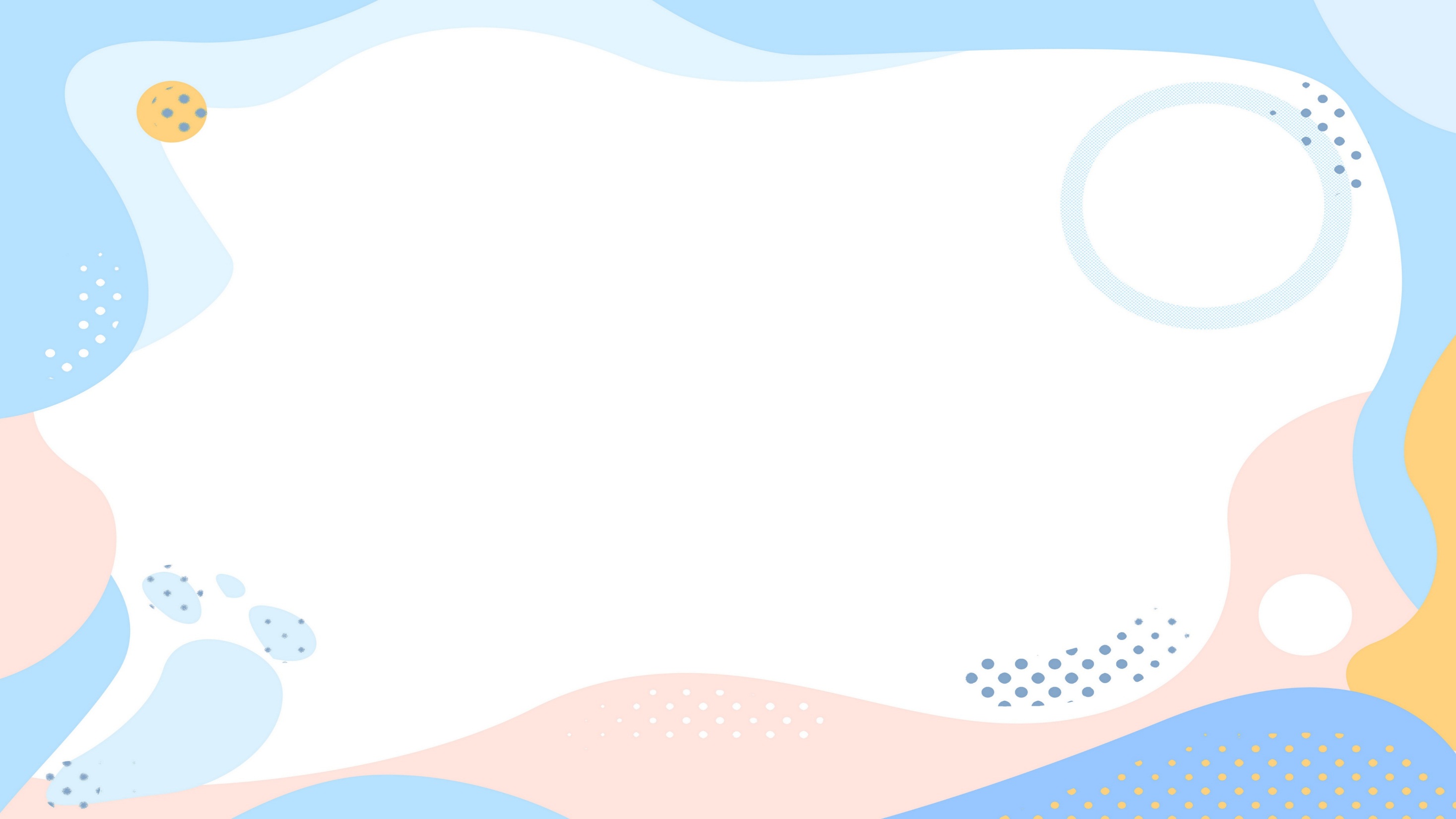 Add title text
Click here to add content, content to match the title.
Add title text
Add title text
Add title text
Add title text
Click here to add content, content to match the title.
Click here to add content, content to match the title.
Click here to add content, content to match the title.
Click here to add content, content to match the title.
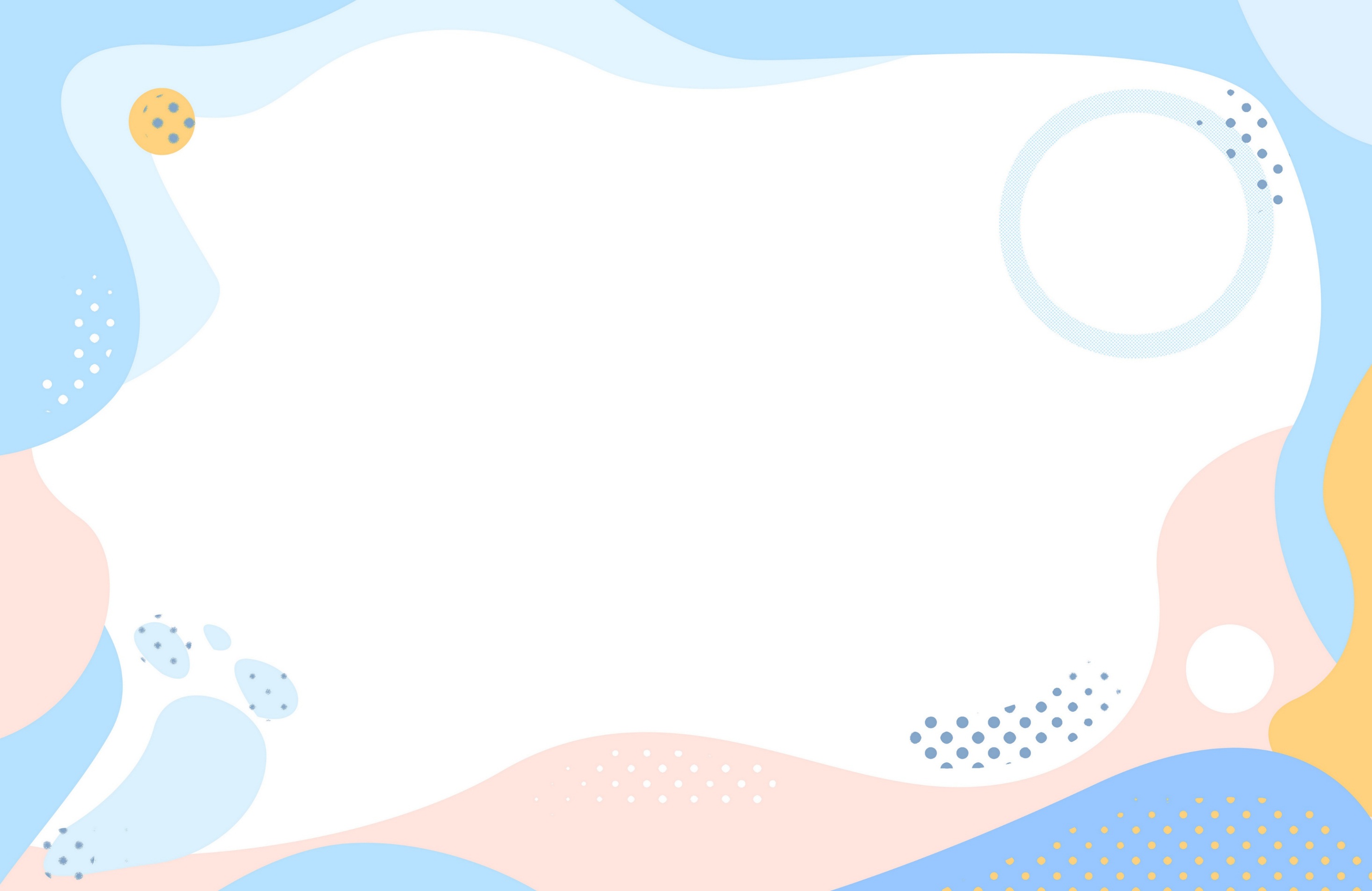 04
Add title text
Click here to add content, content to match the title.
Part Four
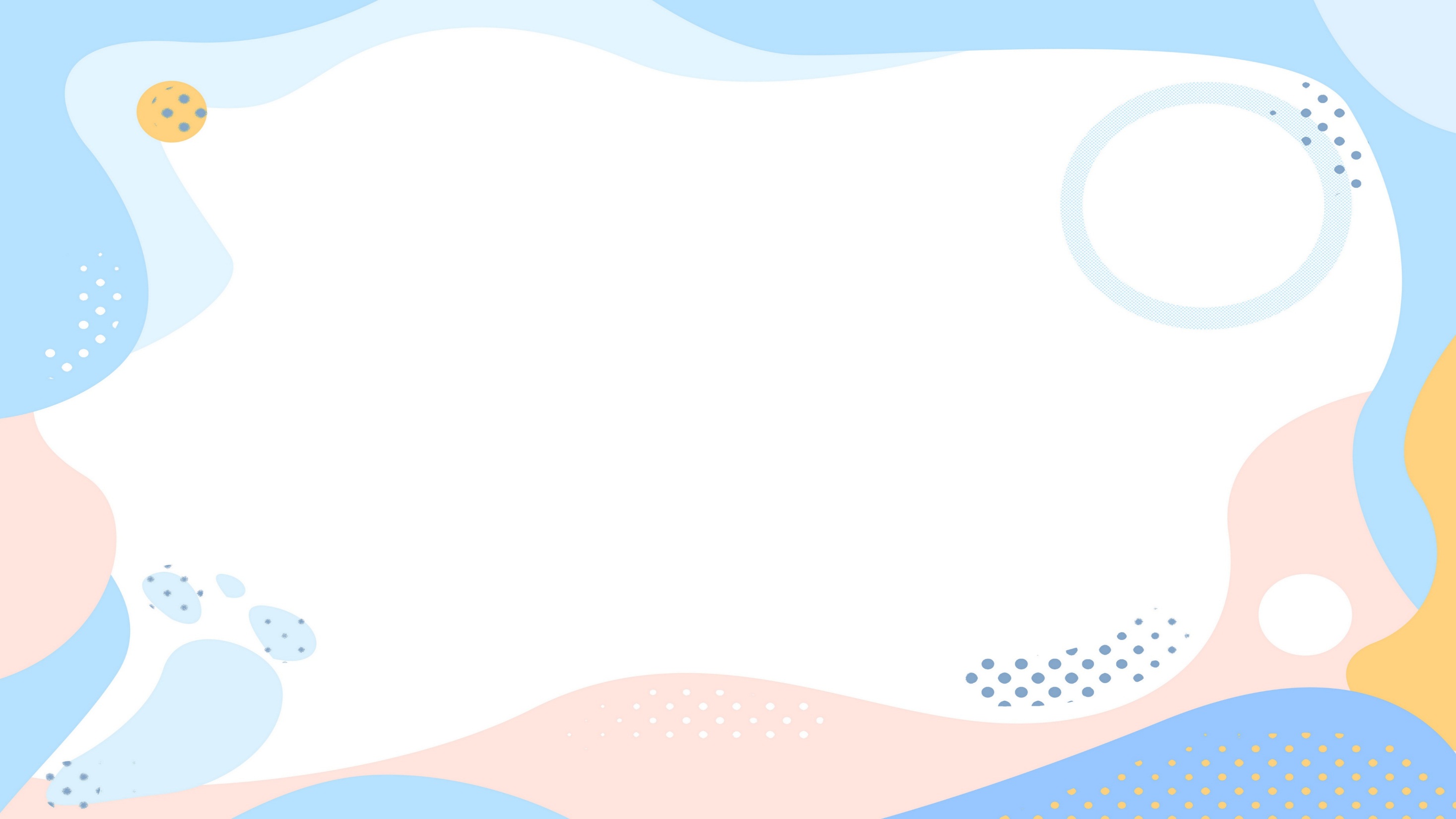 Add title text
Click here to add content, content to match the title.
Add title text
Add title text
Title text
Title text
Click here to add content, content to match the title.
Click here to add content, content to match the title.
Add title text
Add title text
Title text
Title text
Click here to add content, content to match the title.
Click here to add content, content to match the title.
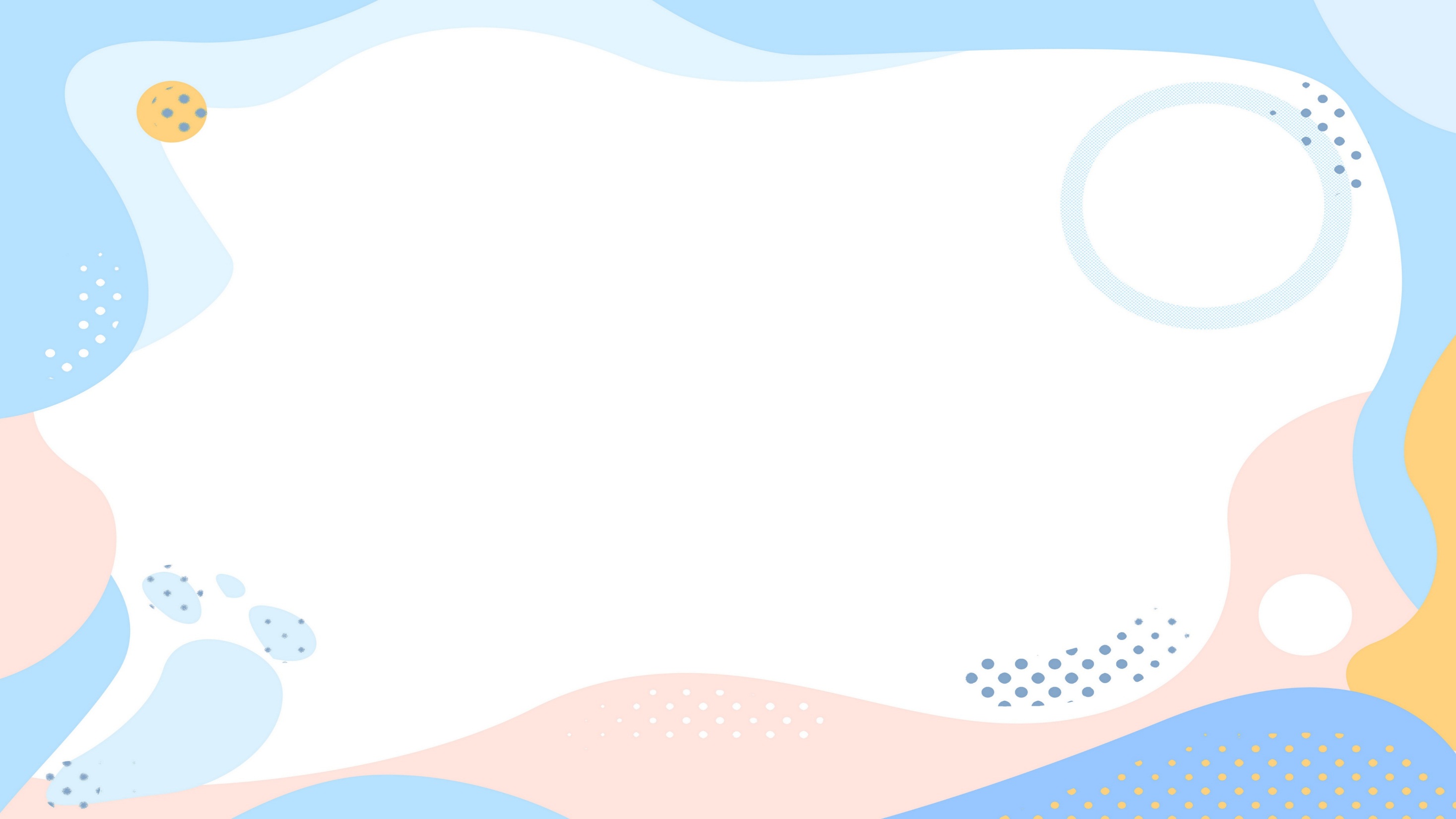 202X
2021
2023
202X
Add title text
Click here to add content, content to match the title.
Add title text
Add title text
Click here to add content, content to match the title.
Click here to add content, content to match the title.
Add title text
Add title text
Add title text
Add title text
Add title text
Add title text
Click here to add content, content to match the title.
Click here to add content, content to match the title.
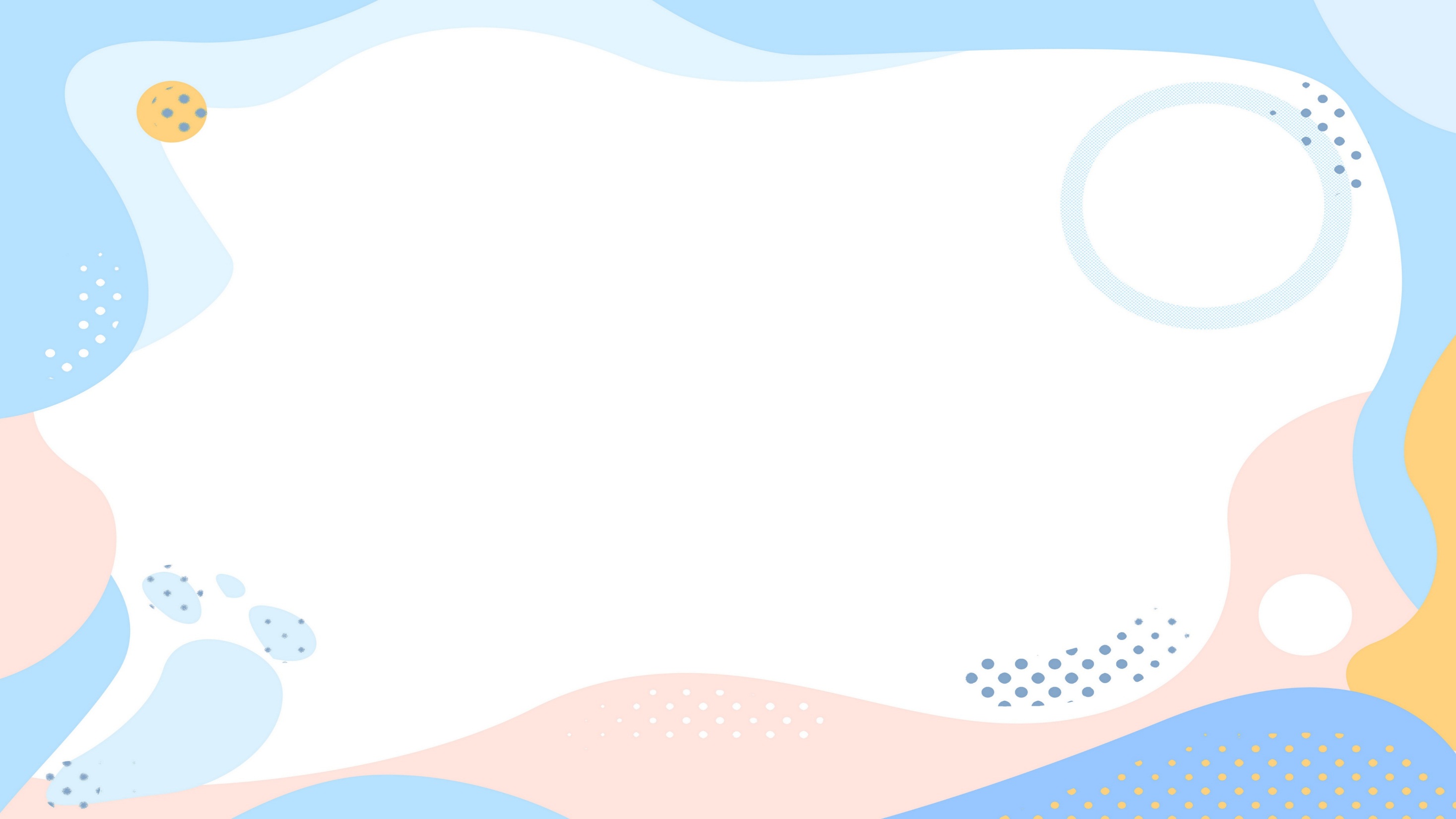 Add title text
Click here to add content, content to match the title.
Add title text
01
Click here to add content, content to match the title. Click here to add content, content to match the title.
Add title text
02
Click here to add content, content to match the title. Click here to add content, content to match the title.
Add title text
03
Click here to add content, content to match the title. Click here to add content, content to match the title.
Add title text
04
Click here to add content, content to match the title. Click here to add content, content to match the title.
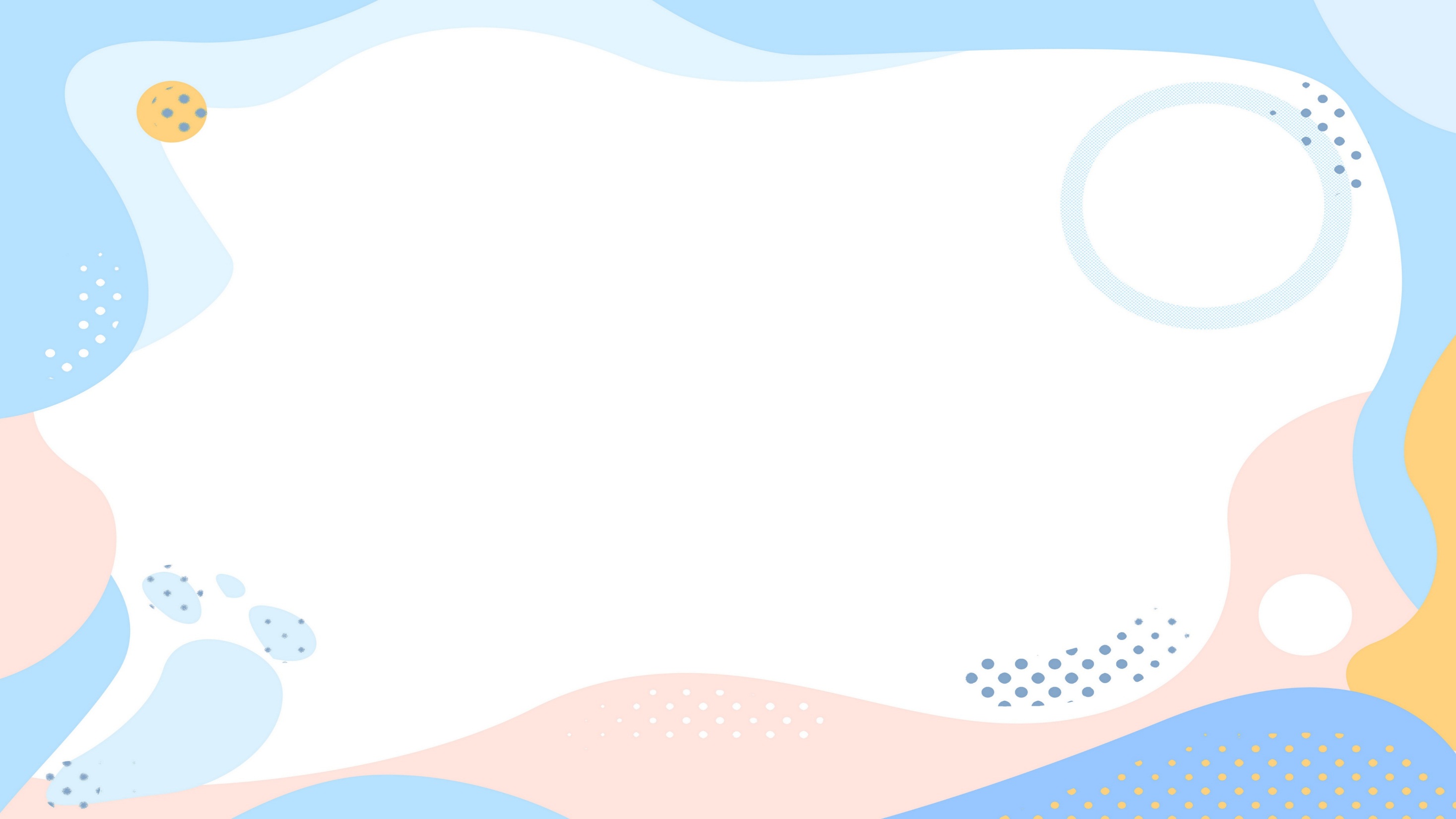 Add title text
Click here to add content, content to match the title.
Add title text
Add title text
Result 1：Click here to add content, content to match the title. 

Result 2：Click here to add content, content to match the title. 

Result 3：Click here to add content, content to match the title.
Shortage 1：Click here to add content, content to match the title. 

Shortage 2：Click here to add content, content to match the title. 

Shortage 3：Click here to add content, content to match the title.
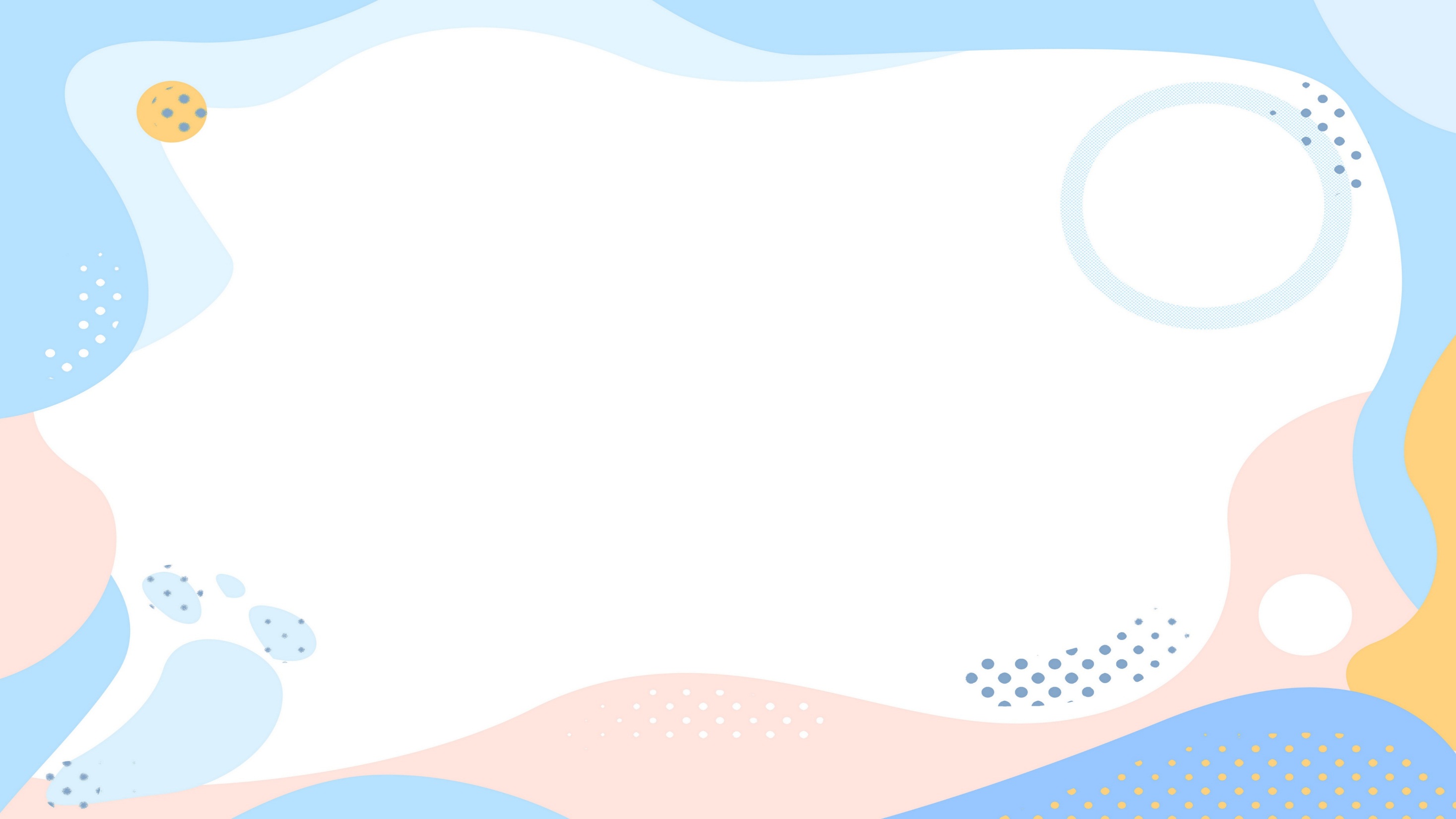 Add title text
Click here to add content, content to match the title.
Add title text
Title
Click here to add content, content to match the title. Click here to add content, content to match the title.
Click here to add content, content to match the title. Click here to add content, content to match the title.
Title
Add title text
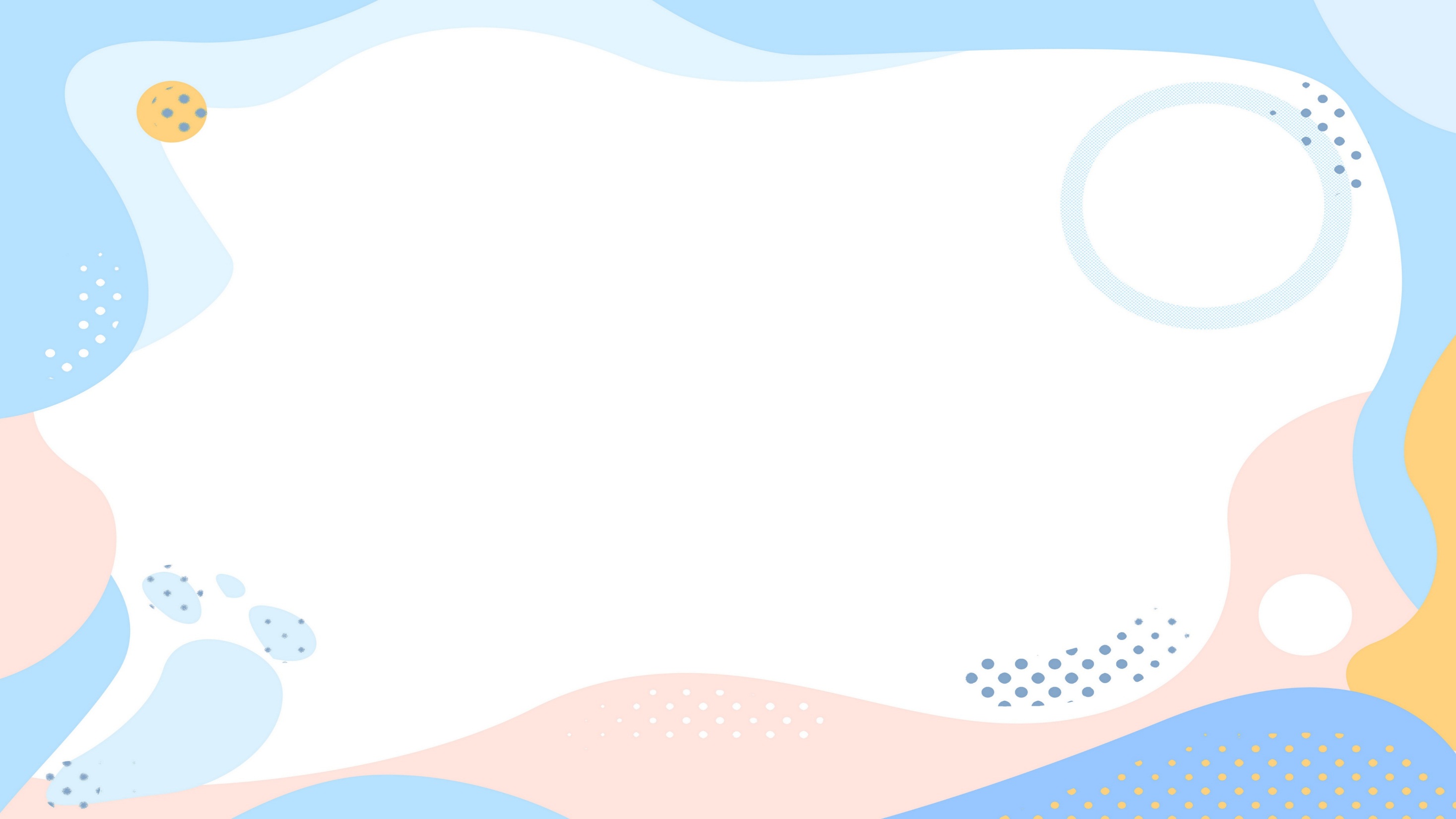 LOGO
-SUMMER-
THANKS
Freeppt7.com
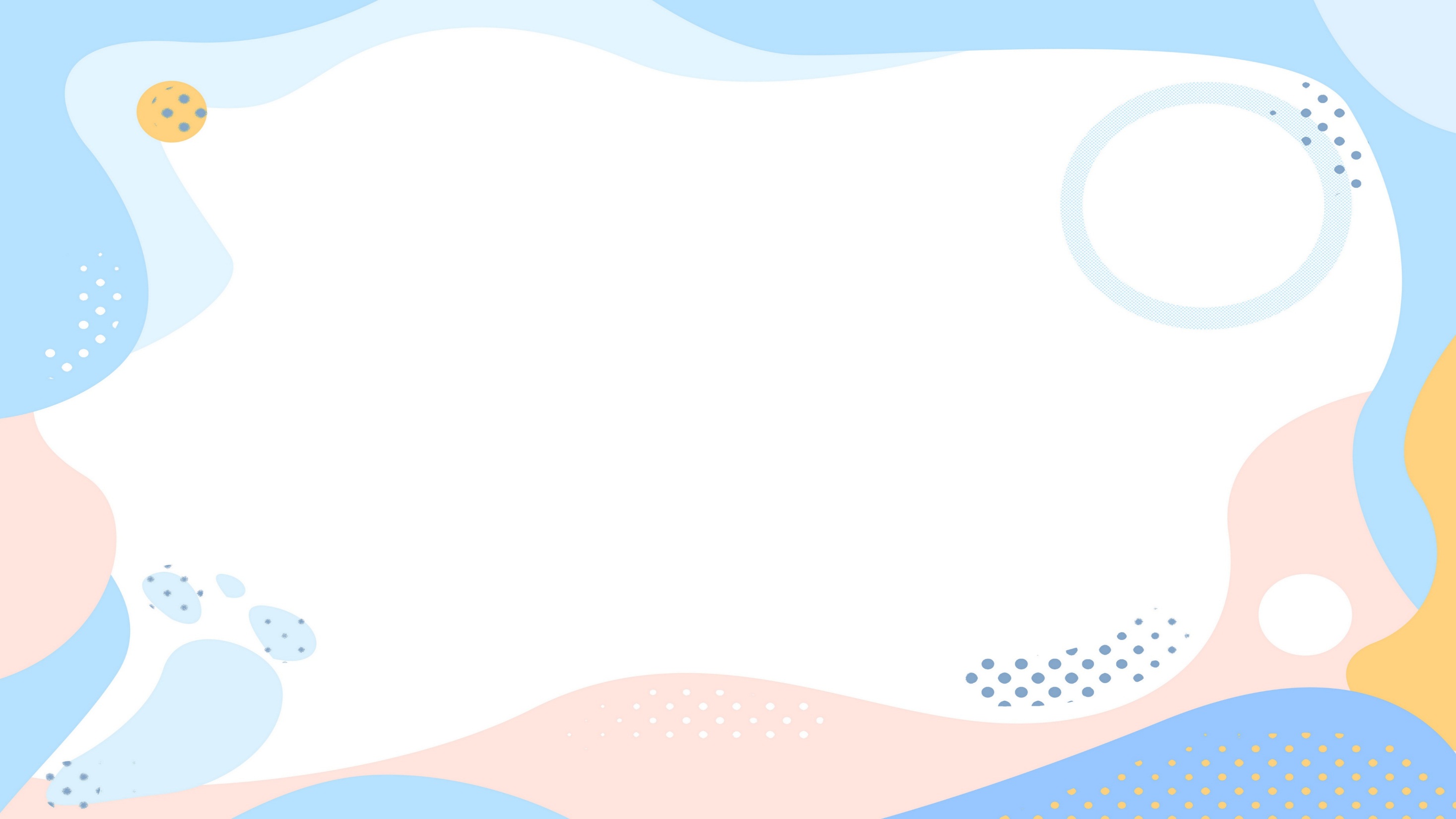 We respect your valuable time with freeppt7!
If you have any questions, please reach us
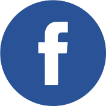 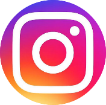 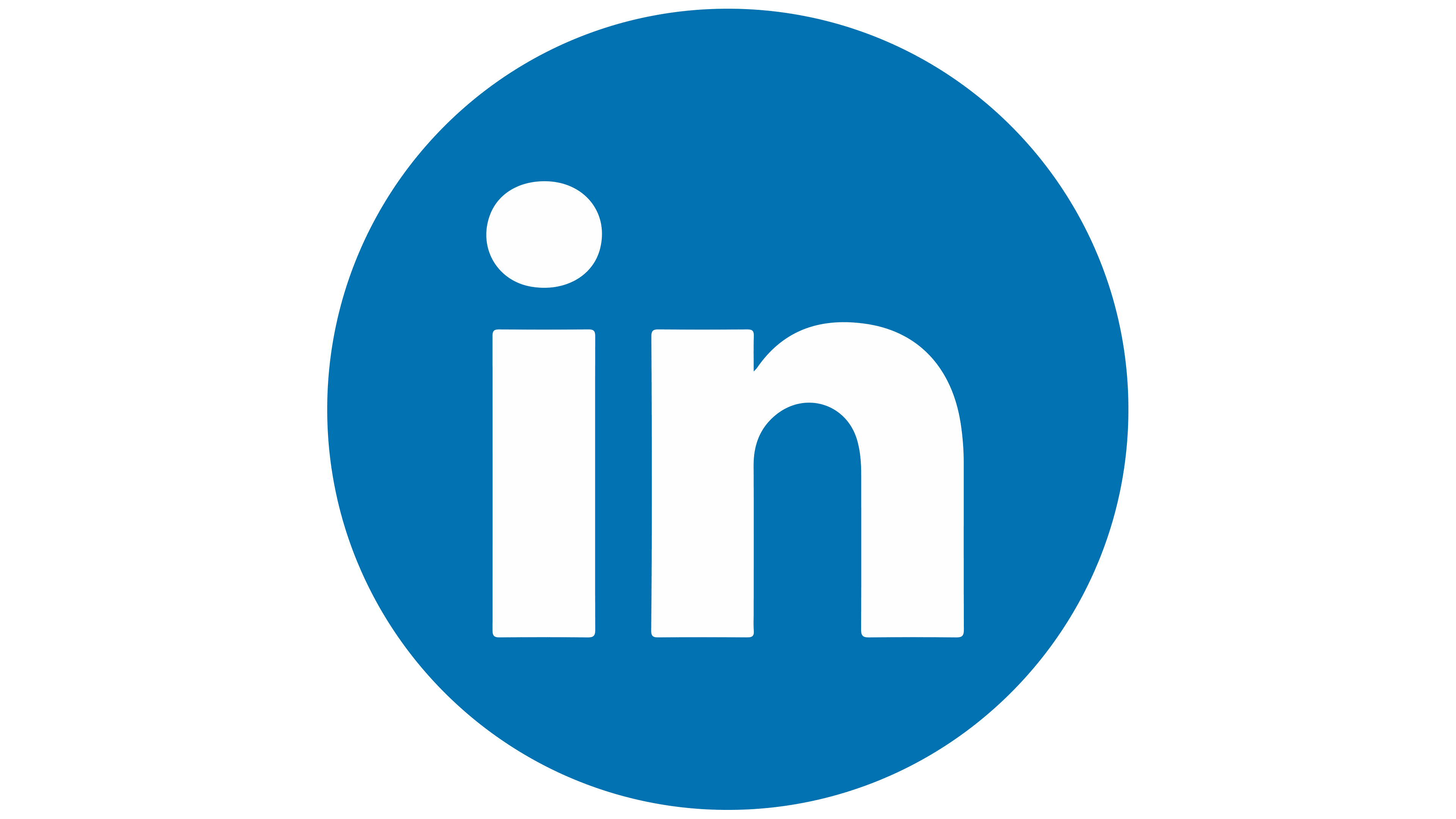 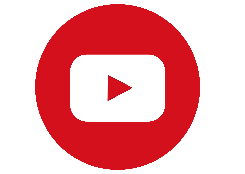 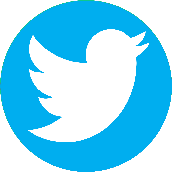 Do you have a design request, please visit our redesign page.
CREDIT: Freeppt7.com created this PowerPoint template.
Let this slide be kept for attribution.
www.freeppt7.com